GEOGRAFICKÁ KARTOGRAFIE
PODZIM 2018
Dajana SNOPKOVÁ, 423348
Vendula SVOBODOVÁ, 394544
Marian ŠVIK, 408496
Land cover X Land use
podobné pojmy zabývající se podobnou problematikou
 často se zaměňují nebo kombinují
 potřeba rozlišovat!
 doporučení:
https://is.mendelu.cz/eknihovna/opory/zobraz_cast.pl?cast=71682
Land cover
překládáno jako půdní kryt nebo jako krajinný pokryv
 vyčleňuje základní druhy materiálů/hmot (biofyzikální složky) na zemském povrchu
 relativně statický pojem
 podobné materiály/hmoty jsou scelovány dohromady
 příklady: les, vodní plochy, travní porosty, zástavba…
Land use
překládáno jako využití půdy/území
 termín land use v sobě zahrnuje:
biofyzikální složka
socioekonomická složka
 vymezuje části území na základě jejich využívání stanovené člověkem
 pojem spíše dynamický
 podobné materiály/hmoty mohou mít vlastní kategorie
Sledování změn - CORINE LANDCOVER
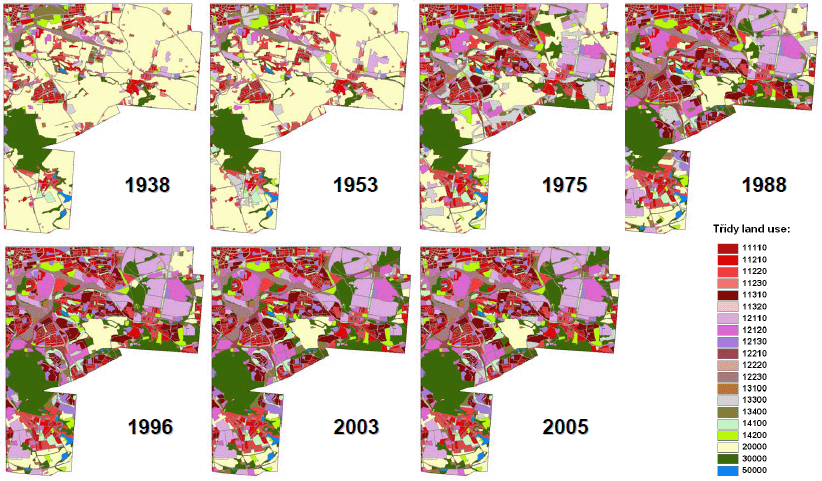 https://geoportal.gov.cz/web/guest/map/
Zadání semestrálního cvičení
Práce ve skupině – cca 5 osob; území – min. 4 km2
  Cílem je vytvoření mapy využití půdy – měřítko 1:10 000 
 jednotlivé druhy využití ploch odlište barvou
 k mapě přiložte stručnou průvodní zprávu
 Příklady možných kategorií:
obytná plocha
průmyslová zóna
zemědělská plocha (zahrady, pole,…)
služby (obchod, zdravotnictví, škola,…)
plochy určené k rekreaci (sport, park, koupaliště,…)
ostatní zastavěná plocha
…
 K odevzdání – mapa + protokol (Nezapomenout na zdroje (např. i podkladových dat)
Organizace cvičení
1. část:
rozdělení do skupin
výběr lokality (= vhodné lokality! → 7 - 10 kategorií land use)
editovatelná vrstva na Moje mapy:
https://bit.ly/2OHznBp 
seznam členů skupiny ve sdíleném dokumentu v Google Docs:
https://goo.gl/zz6NUu 
 Deadline do 18. 10.
 2. část:
terénní průzkum + sběr a příprava dat→ mapa (se všemi náležitostmi) + protokol
Deadline 6. 12.; max. 15b.
1. ČÁST
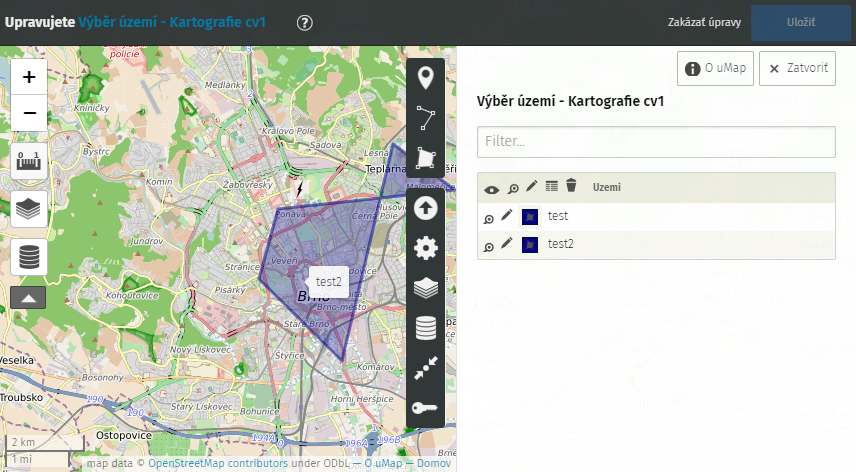 Využití znalosti UMap:
zapnout editaci
nástroj Nakreslit polygon
možnost editace po kliknutí na polygon
ukládat změny!
různé podkladové mapy
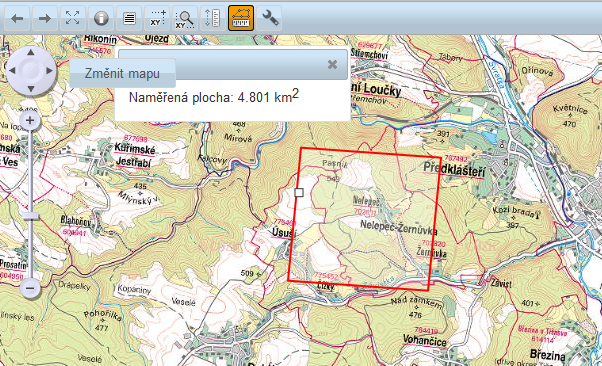 Jiné podkladové zdroje:
např. Geoportál ČÚZK – nástroj Měření plochy
http://geoportal.cuzk.cz/geoprohlizec/
2. ČÁST
TERÉNNÍ VÝZKUM = prochození území a dělání poznámek o mapovaných kategoriích do vytištěné podkladové mapy
 využití dalších zdrojů – př. letecké snímky, Google Street View…
 generalizace
 dodržení veškerých pravidel pro tvorbu mapy!
 průvodní zpráva o mapování a vytváření mapy – dodržet veškerá pravidla protokolu
Hrubý postup tvorby mapy
výběr území
 rekognoskace terénu
 zvolení kategorií na základě heterogenity území
 tvorba terénního náčrtu
 vytvoření polygonové vrstvy (+správné CRS) a jeho následná editace (geometrická, atributová) v ArcGIS
 zvolení symboliky
 tvorba mapové kompozice